ЭВРИСТИЧЕСКАЯ мастерская«Юный лингвист»
русский язык
Рабочая программа по курсу «Лингвист» для 2-4-х классов составлена на основе
Программа по внеурочной деятельности «Юные лингвисты» разработана в соответствии с Федеральным государственным образовательным стандартом начального общего образования (ФГОС НОО с изменениями и дополнениями).
Направление программы: общеинтеллектуальное.
Цель курса - развитие творческого мышления младших школьников посредством надпредметного изучения русского языка, повышение уровня речевой культуры учащихся, развитие их коммуникативных компетентностей.
Задачи  курса:    
Получить   знания для применения их    в  нестандартных   ситуациях;
2. Организовывать исследование учащимися 
      лингвистических понятий;
3. Прививать  интерес  к русскому языку;
4. Совершенствовать умение  работать с 
      учебно-справочной литературой;
5. Воспитывать культуру речи посредством знакомства с нормами языка;
6. Формировать способность учащихся организовывать собственную учебную деятельность;
7. Развивать гибкость, оригинальность, широту мышления учащихся.
8. Обогащение словарного запаса и грамматического строя речи учащихся.
Основные методы и технологии
 технология разноуровневого обучения;
 развивающее обучение; 
технология обучения в сотрудничестве; 
коммуникативная технология
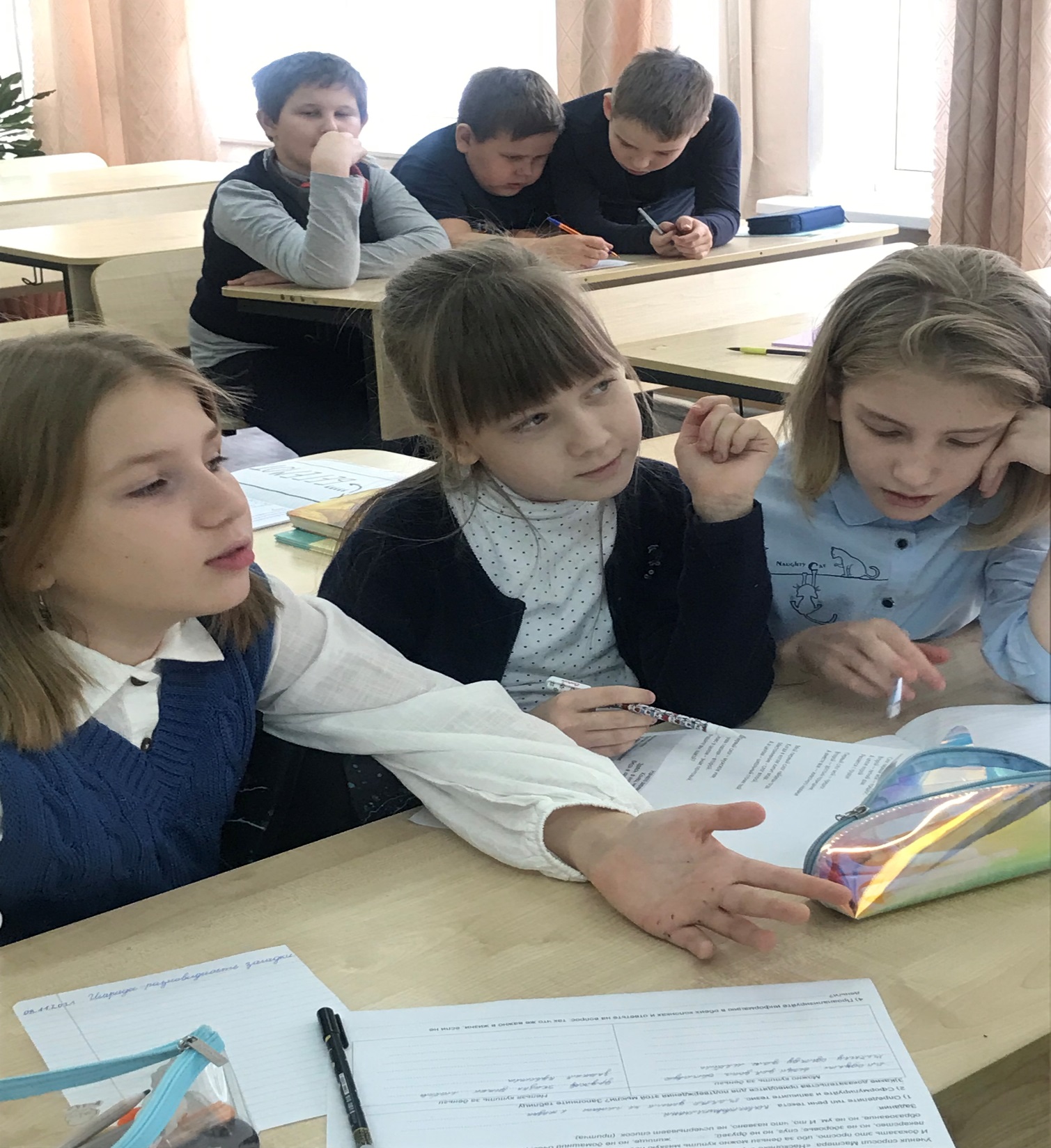 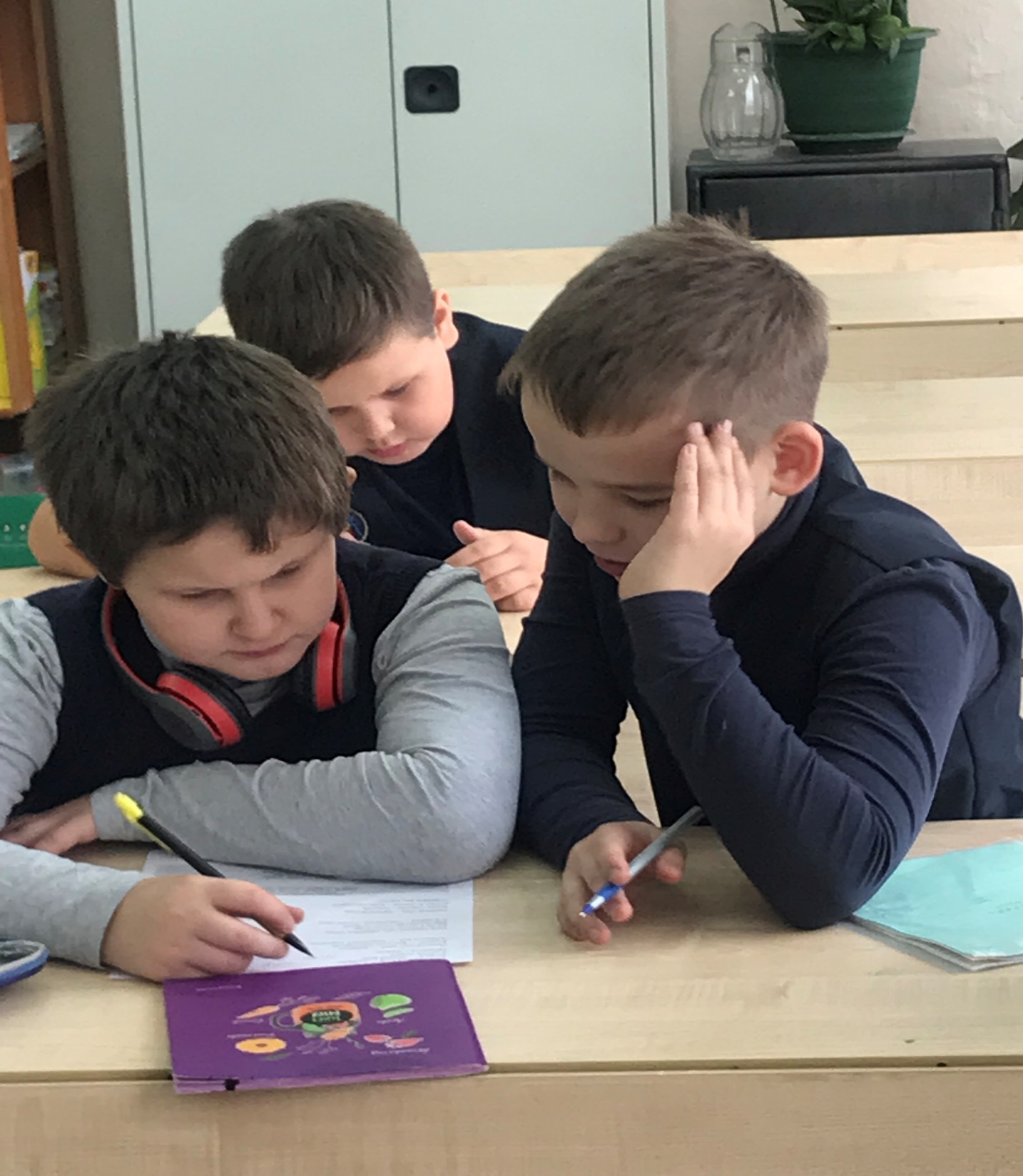 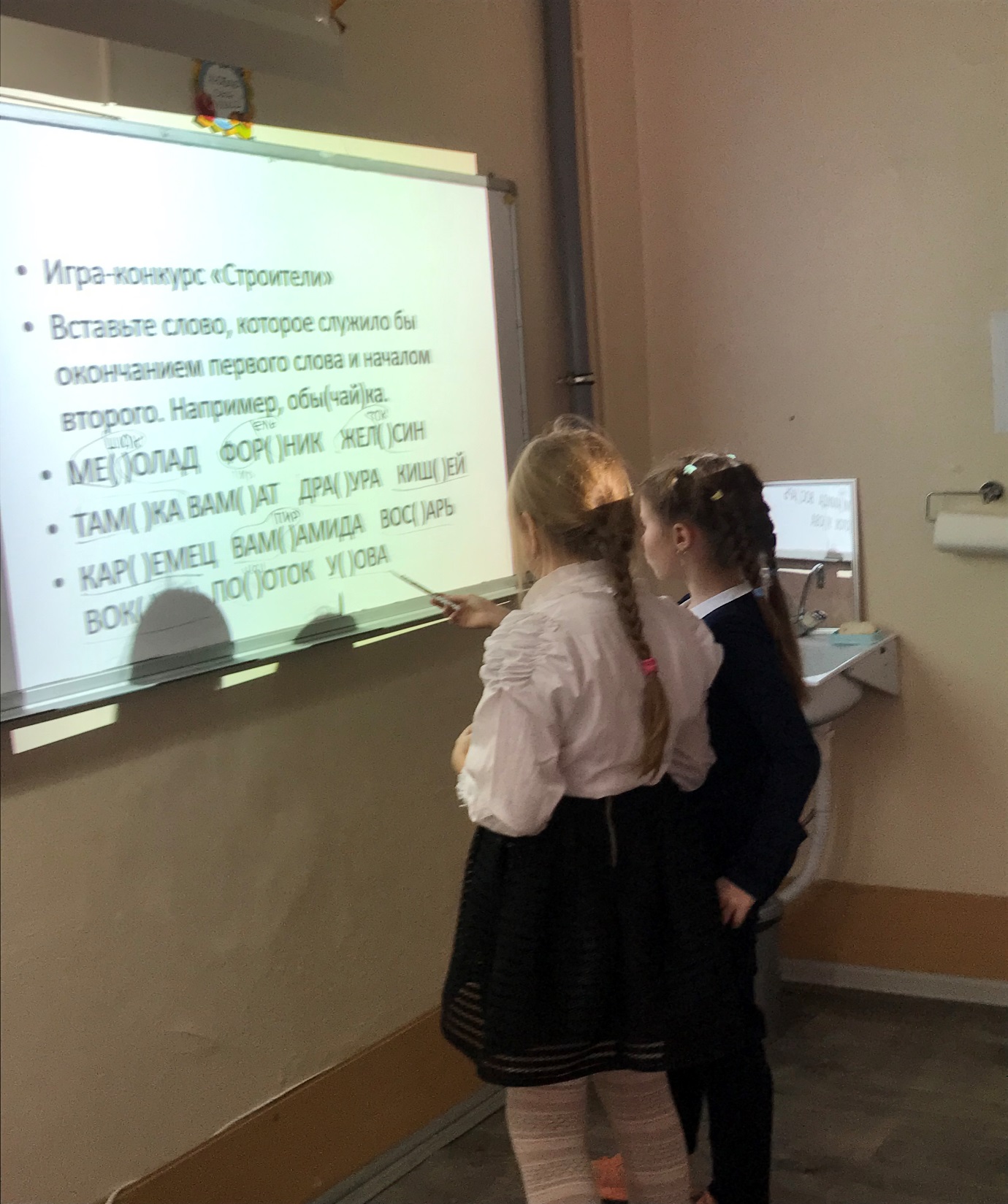 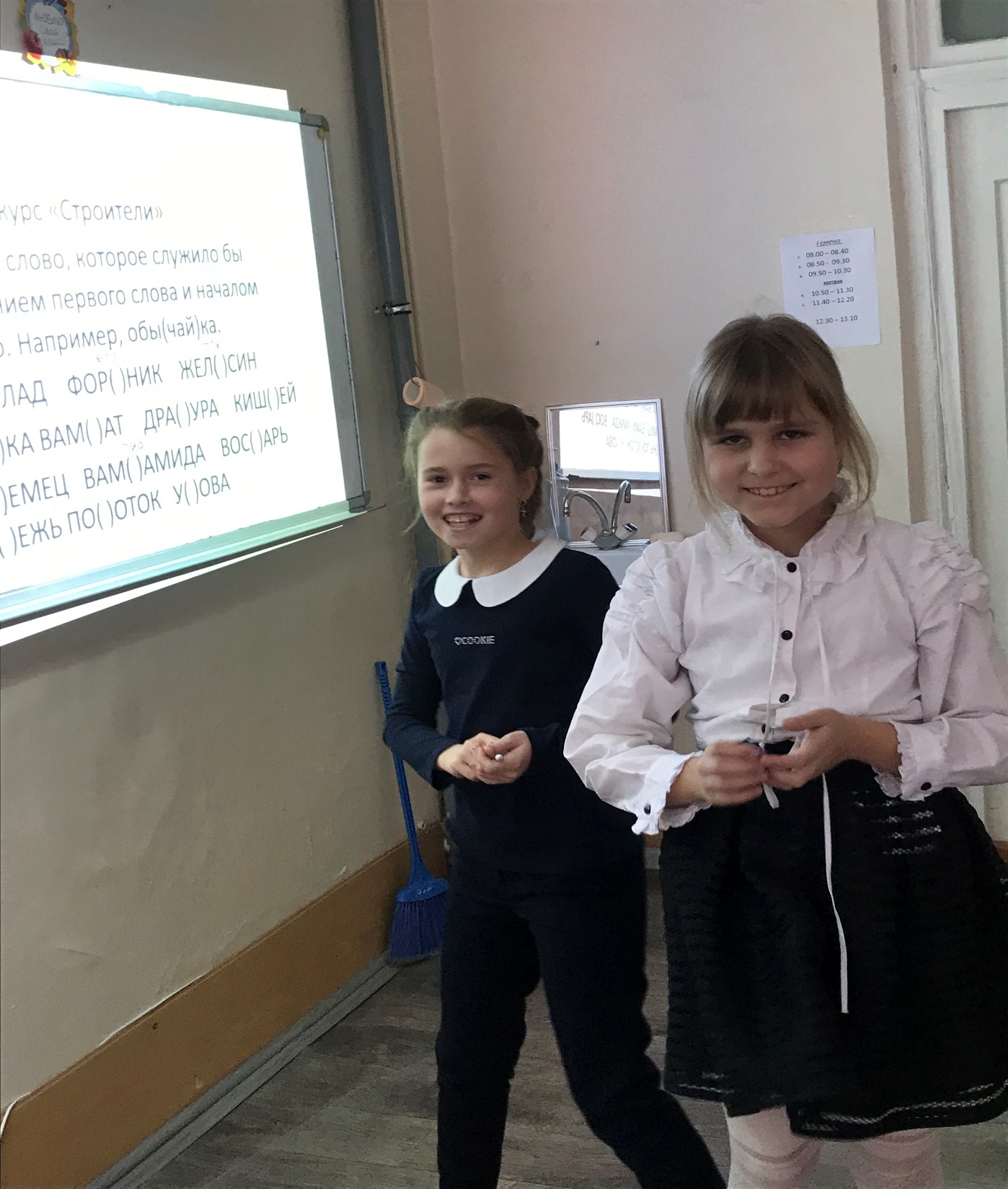 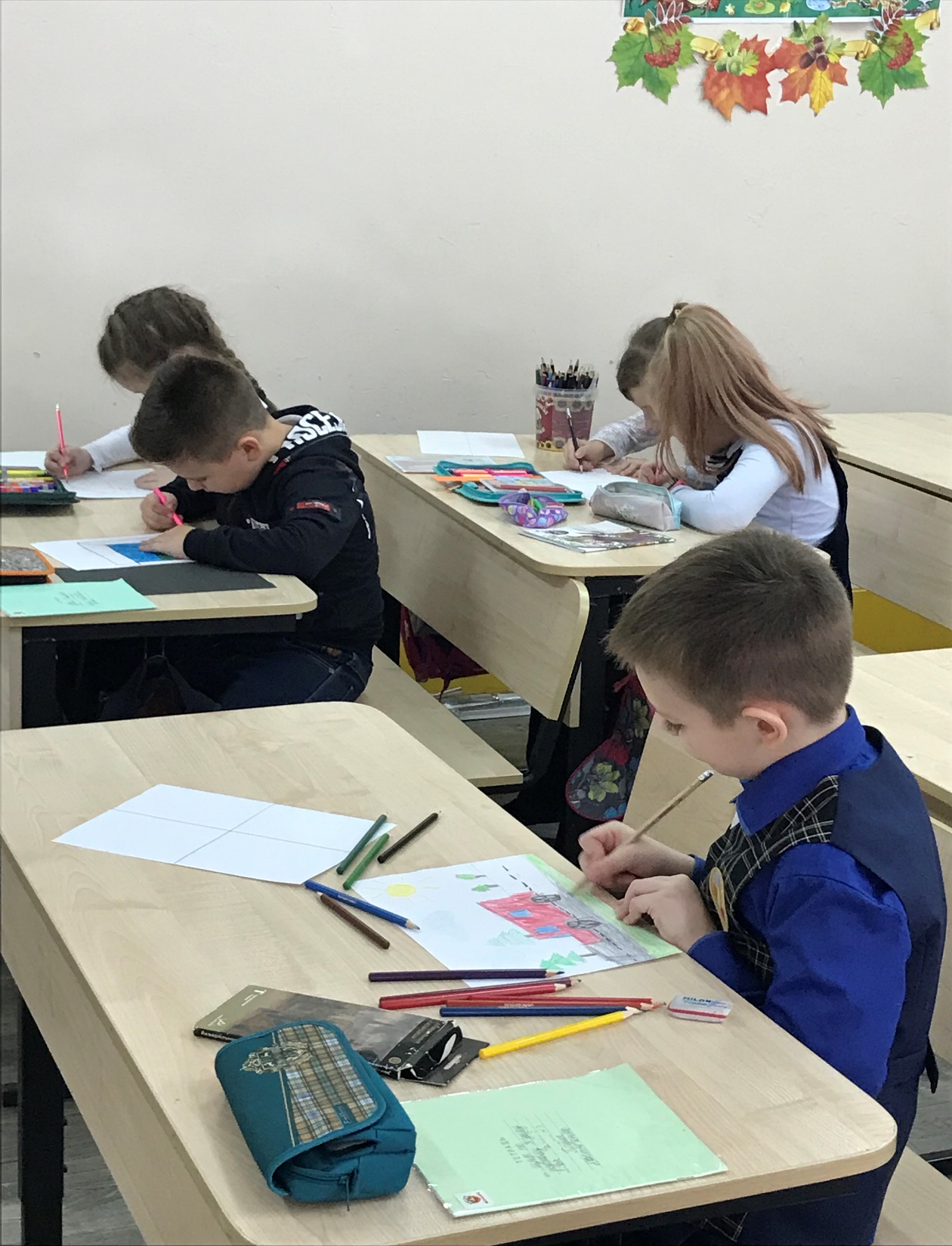 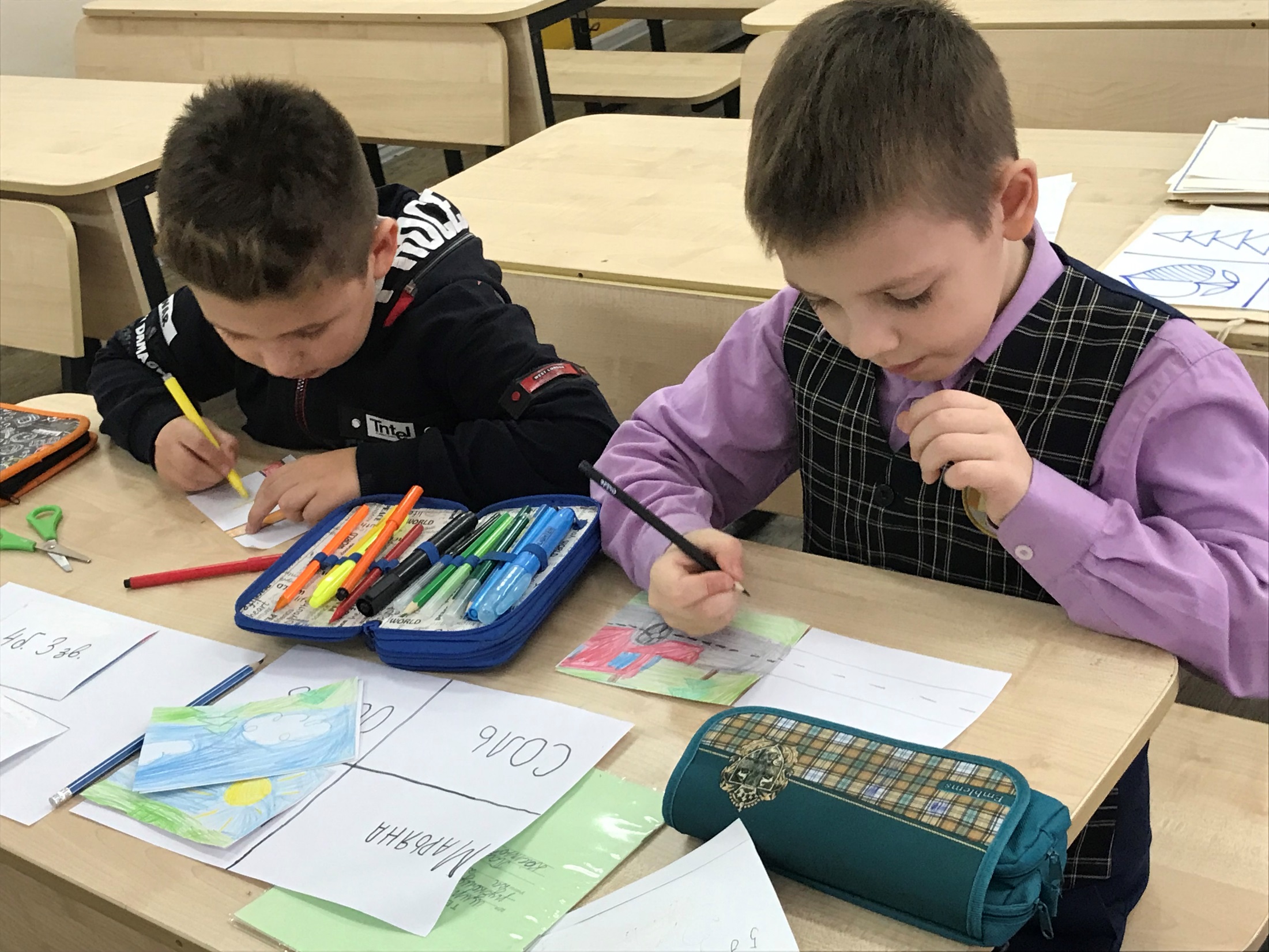 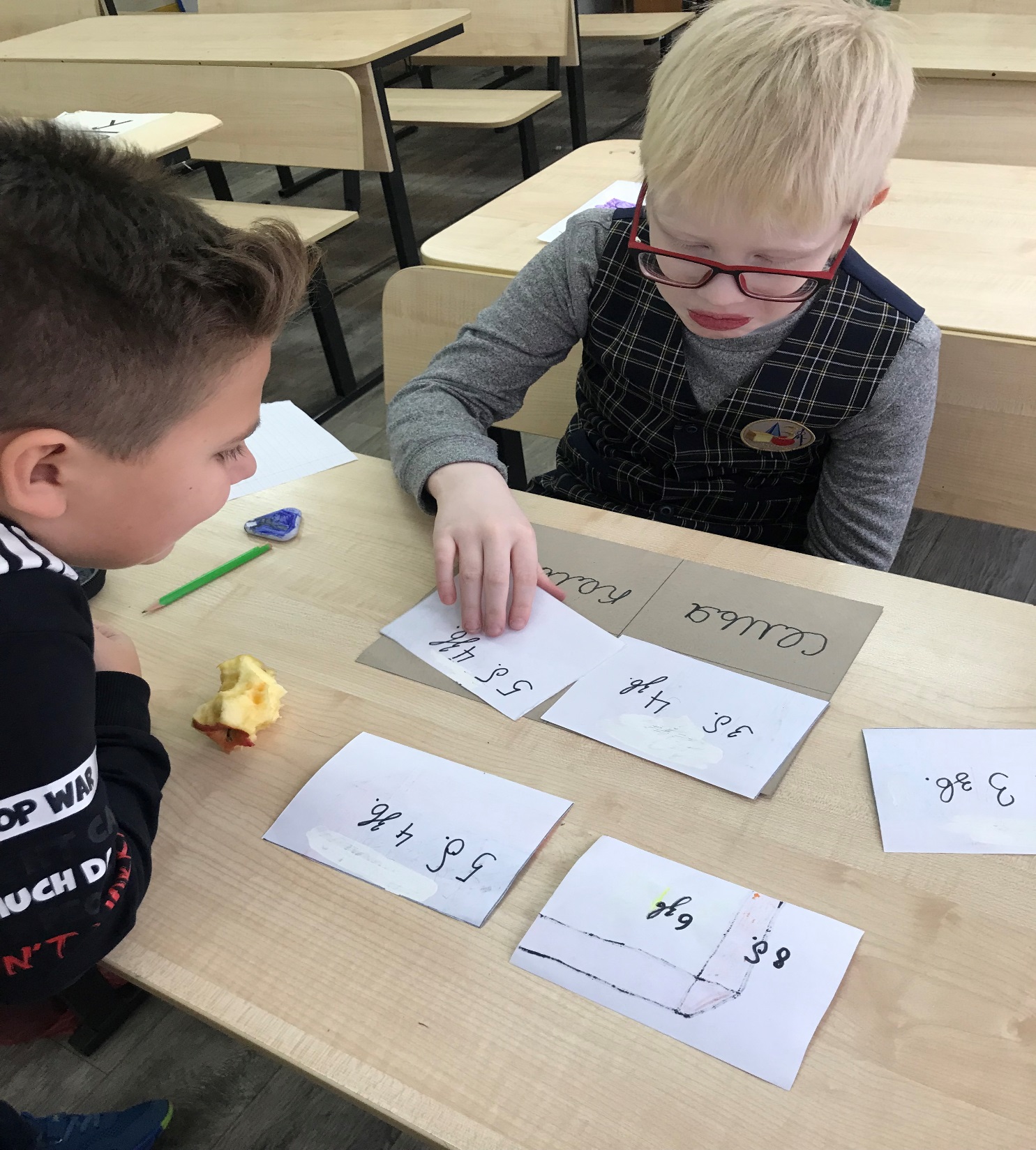 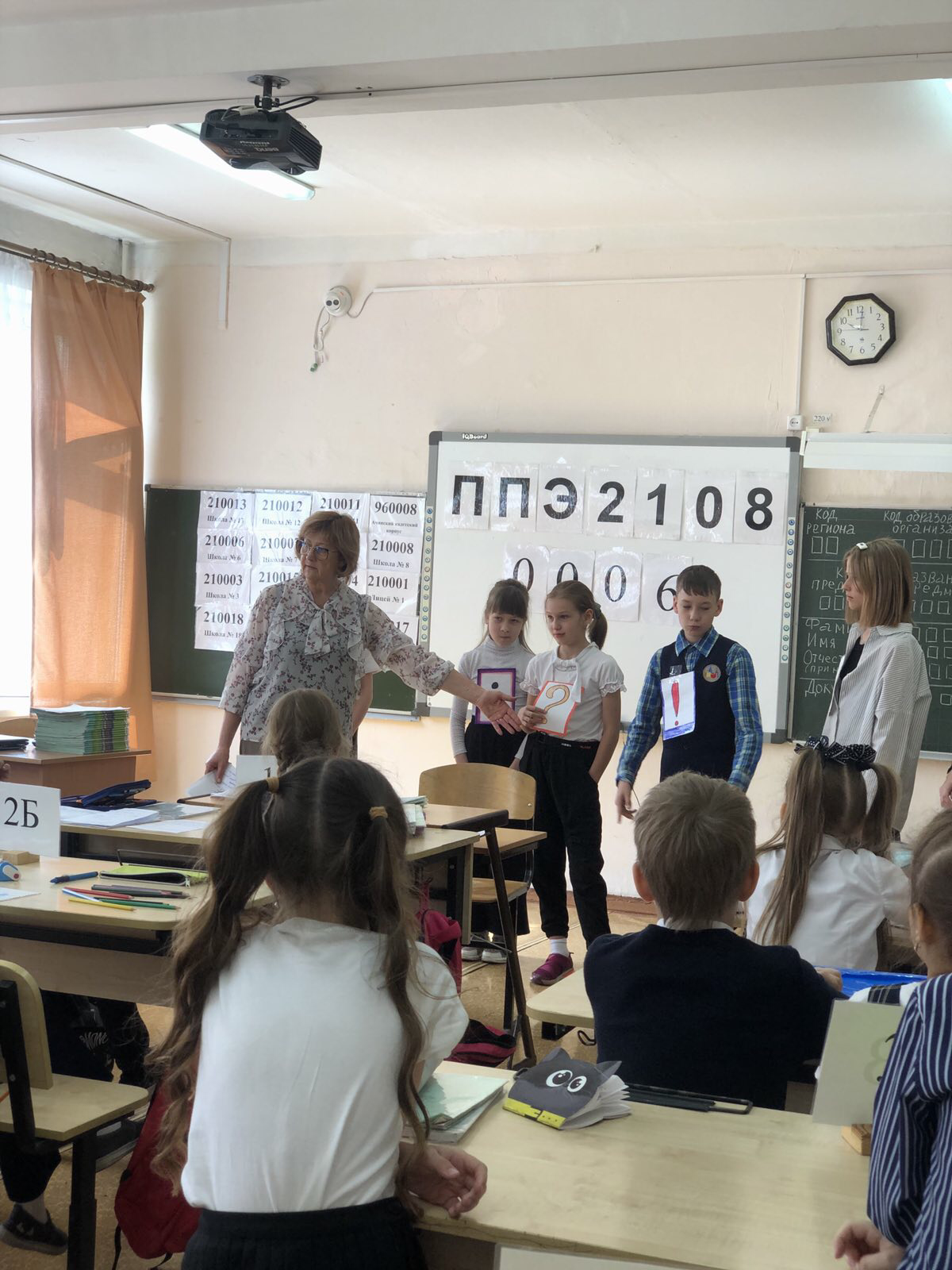 Итогом работы  является
участие в Турнире Знатоков русского языка  в конце каждой четверти;
участие в школьных   и  городских олимпиадах;
свои достижения ребята демонстрируют  в презентациях,  викторинах, интеллектуальных играх, фестивалях, выездных школах.